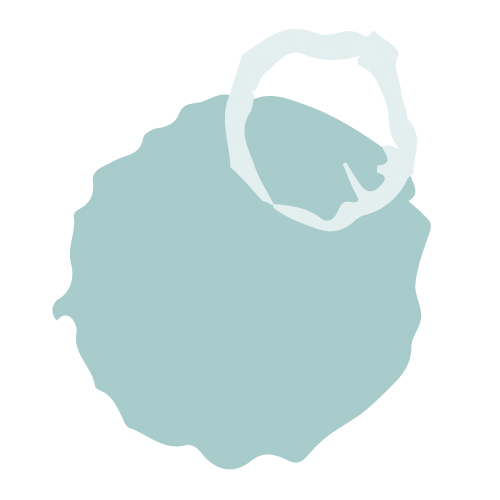 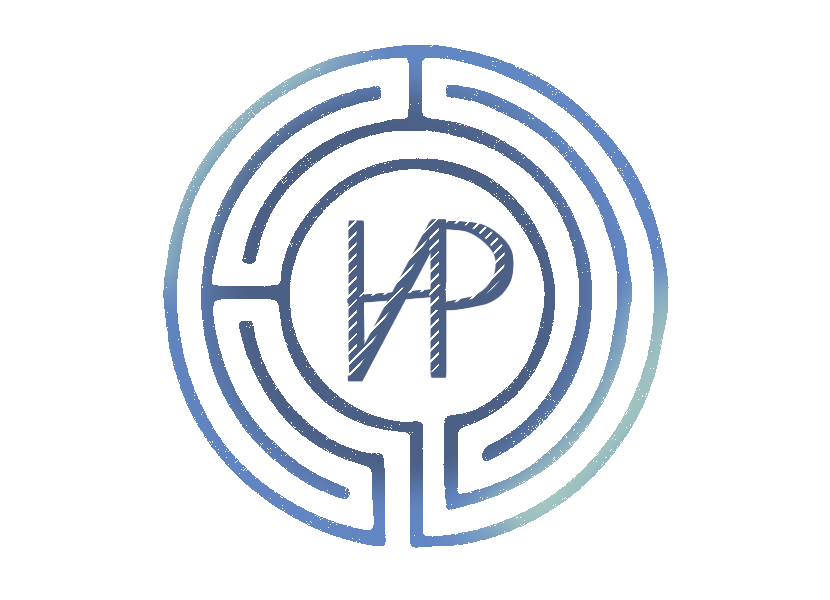 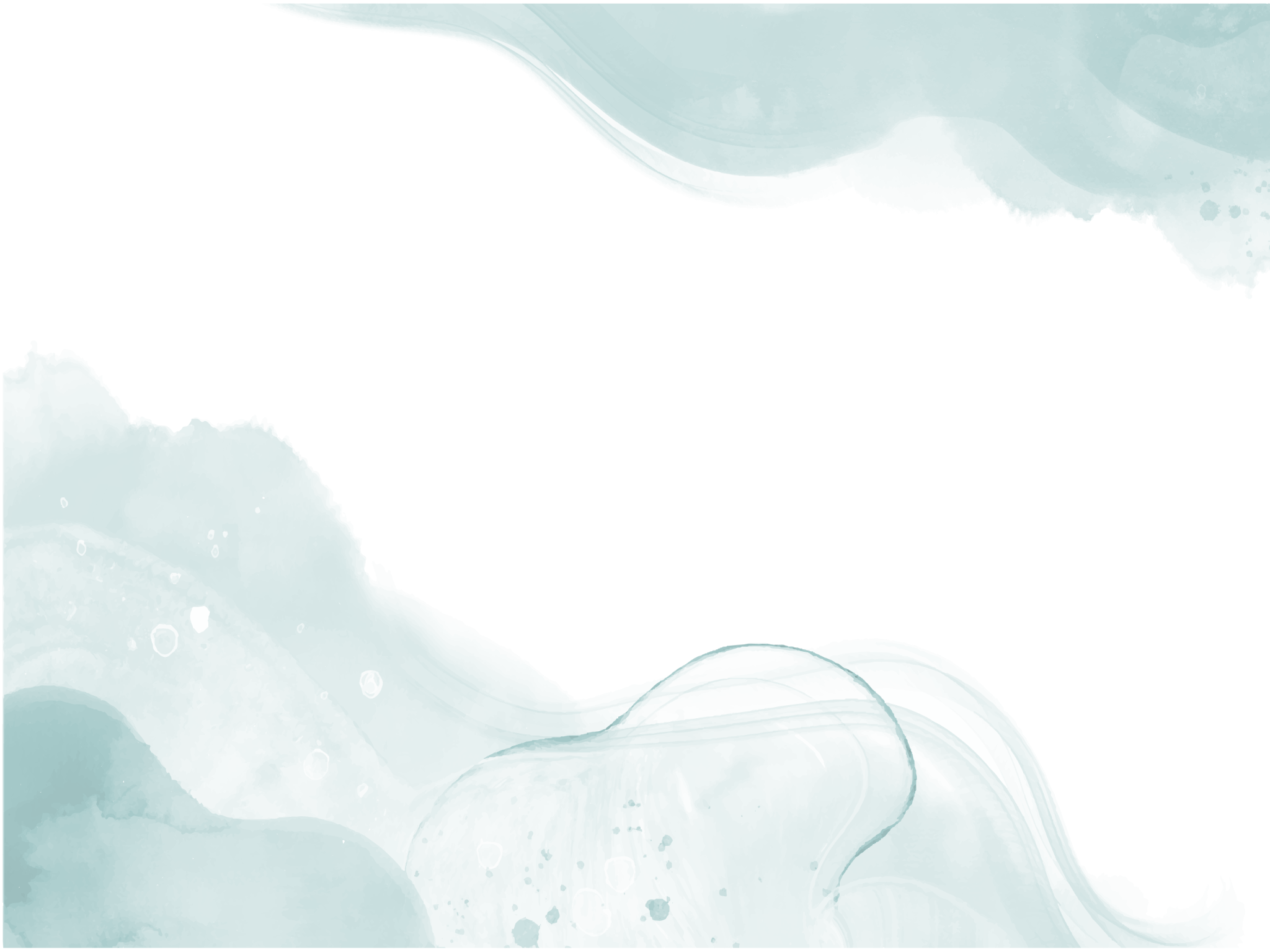 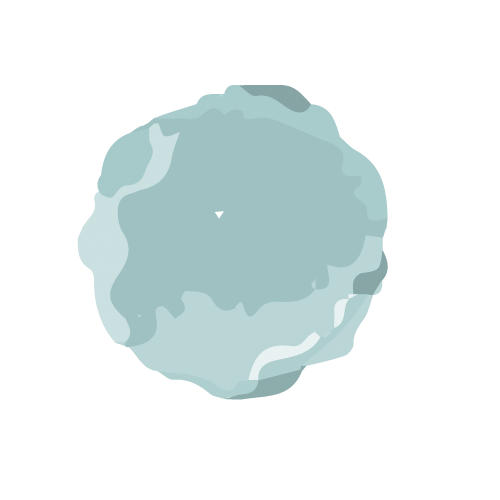 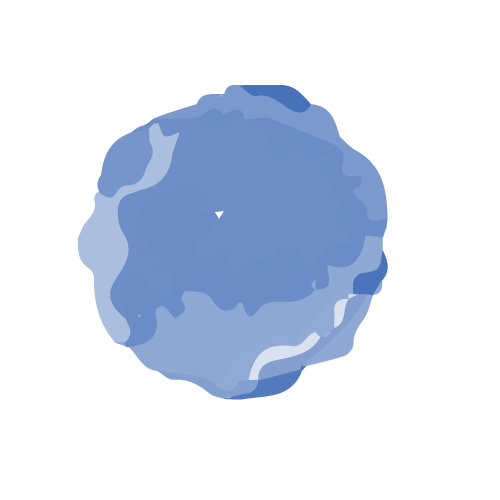 Ариадна
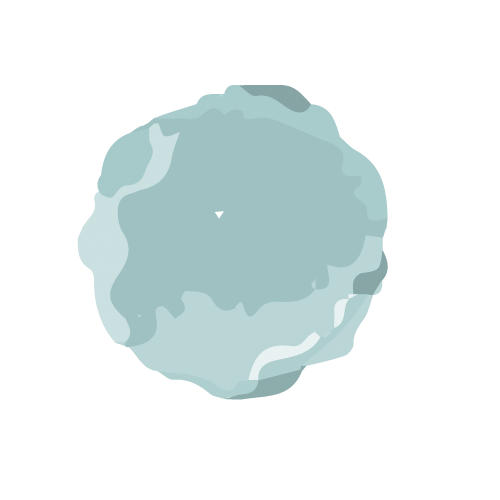 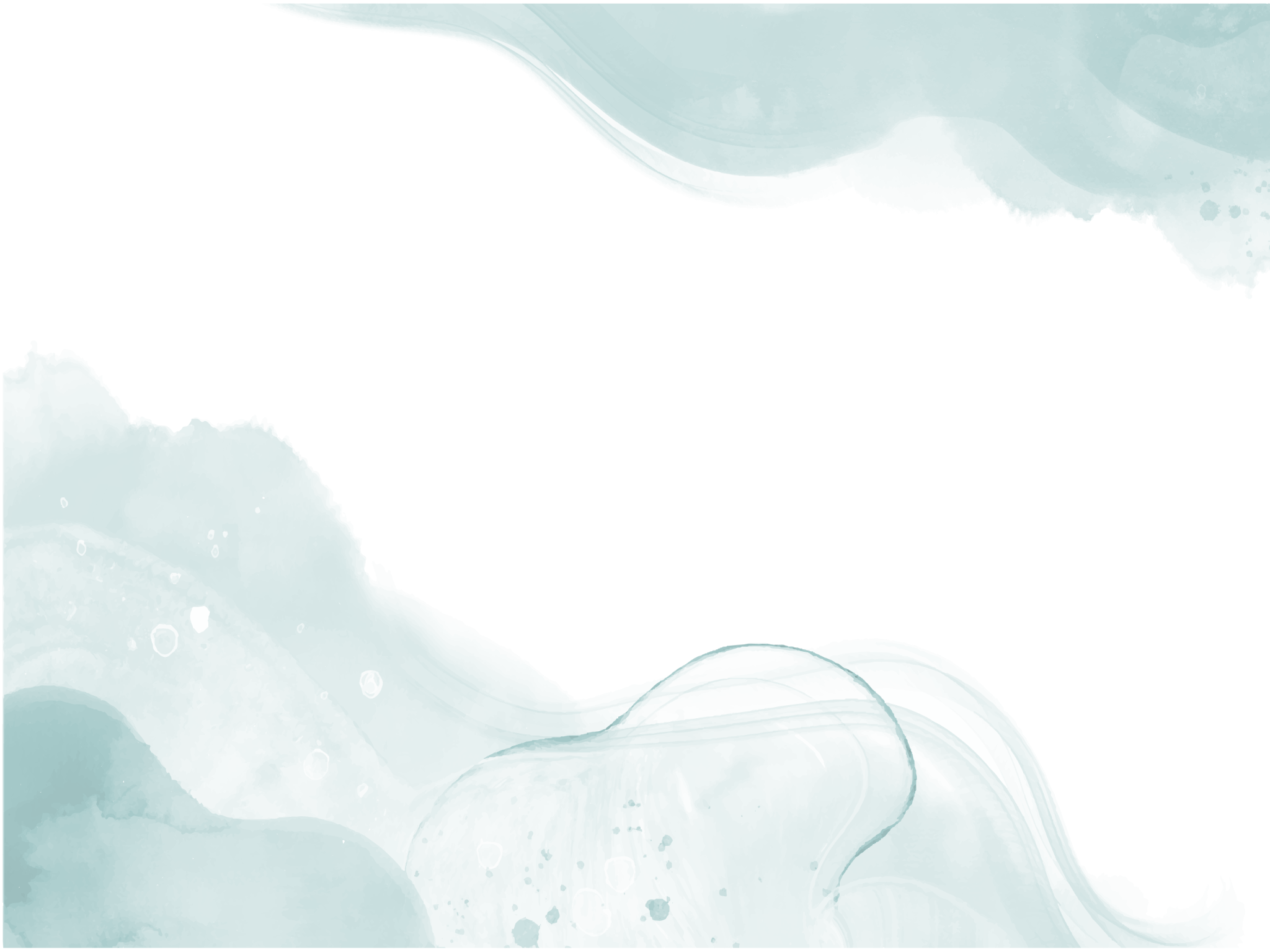 Найди выход из лабиринта вместе с нами!
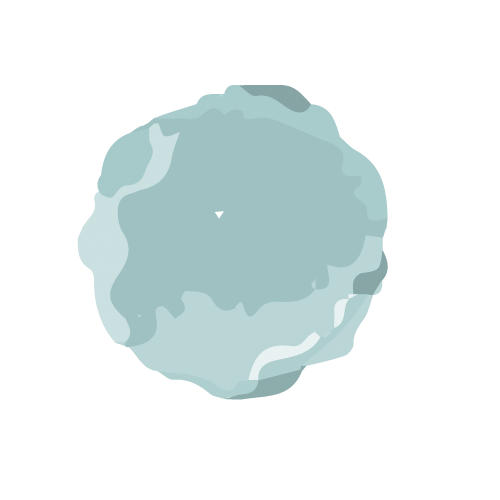 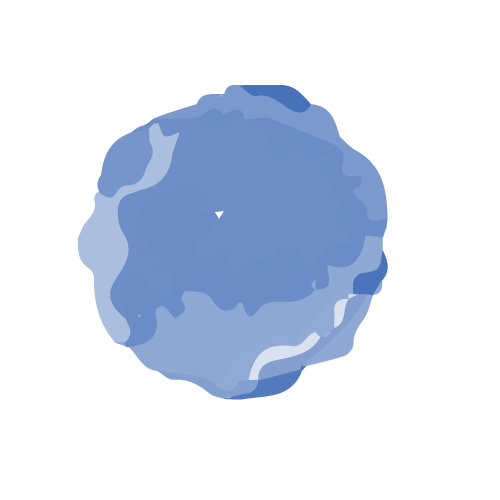 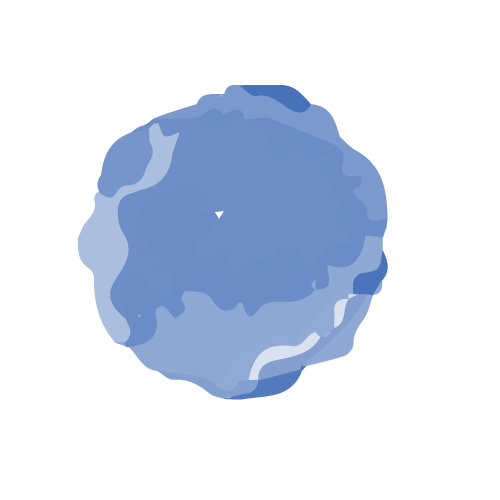 Актуальность для мира
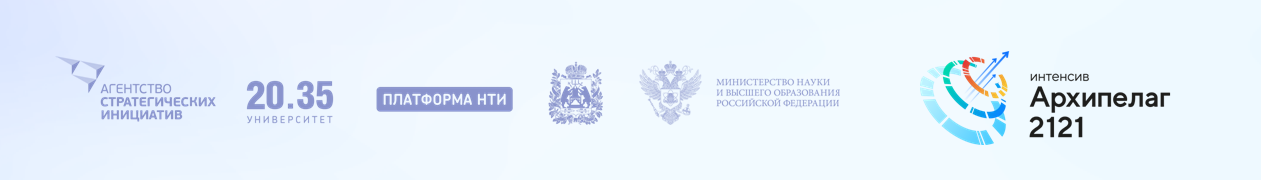 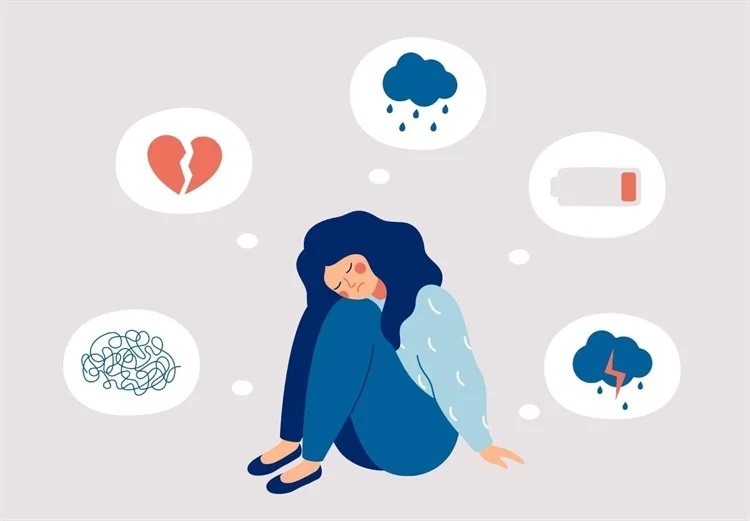 970 млн.  
человек в мире (каждый 8-й) страдают психическими расстройствами
27%
прирост людей, страдающих от тревожных расстройств после пандемии COVID-19 в мире
700 тыс.
человек в мире кончают жизнь самоубийством ежегодно
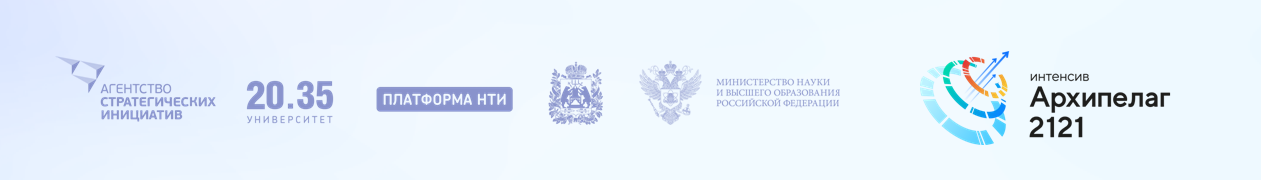 Целевая аудитория
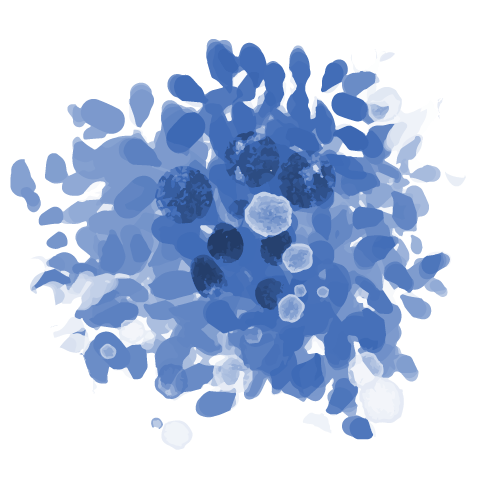 стресс от учёбы, конфликты со сверстниками,  конфликты с учителями, страх отвержения
Люди с алкоголизмом, наркоманией и т.п.
кризис среднего возраста,
разочарование от несбывшихся надежд
Школьники и студенты
Мужчины 40-50 лет
страх смерти,
чувство одиночества и ненужности
Пожилые люди
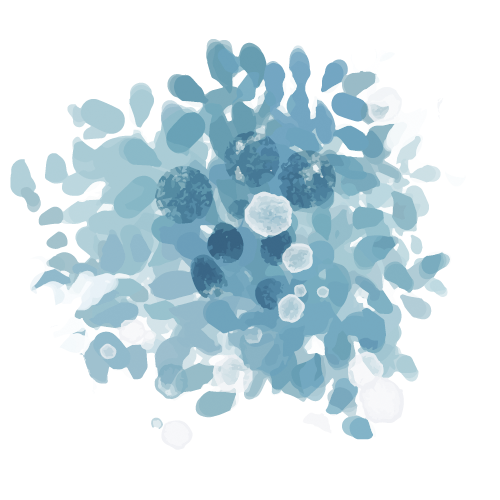 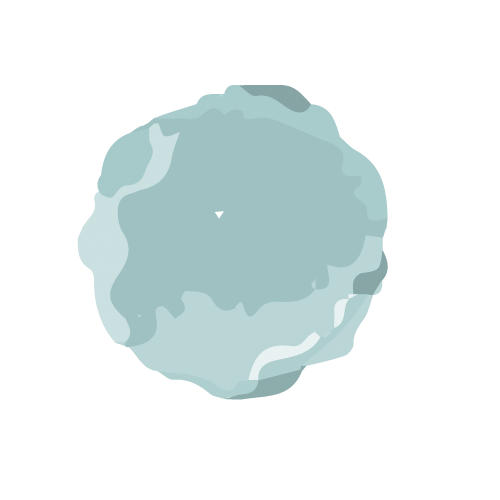 употребление психотропных веществ значительно повышает вероятность развития психических заболеваний
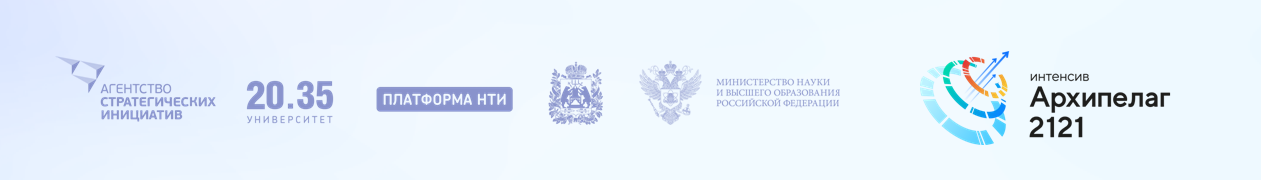 Какие проблемы решает приложение?
Проблемы
Отсутствие каналов связи
Игнорирование заболевания
Стигматизация
психотерапии
Сложность
самодиагностики
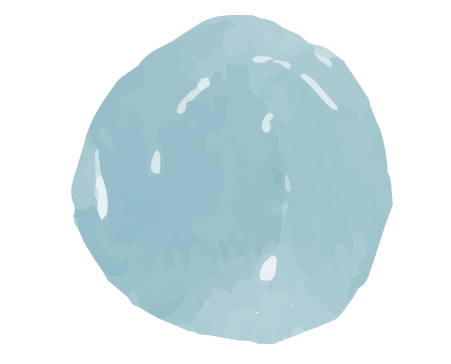 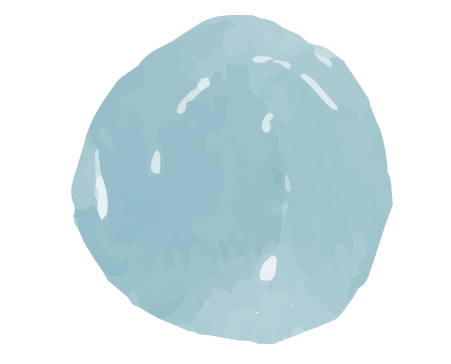 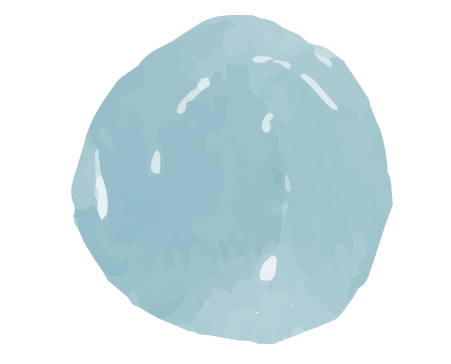 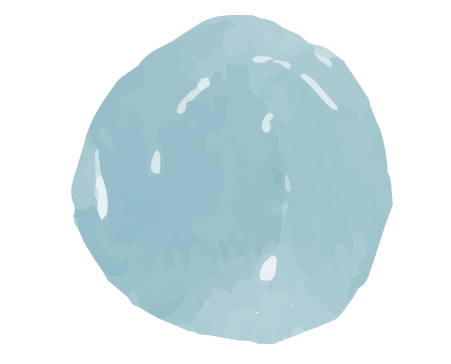 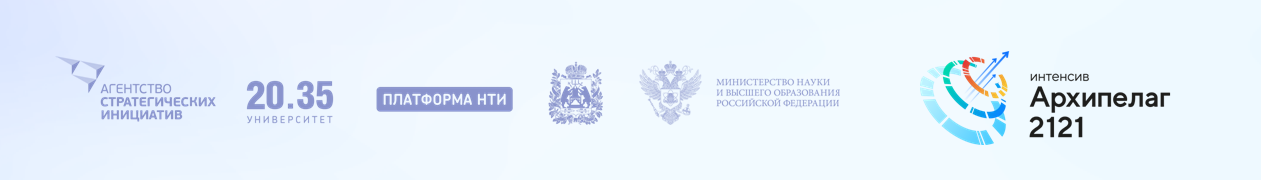 Что предлагает приложение?
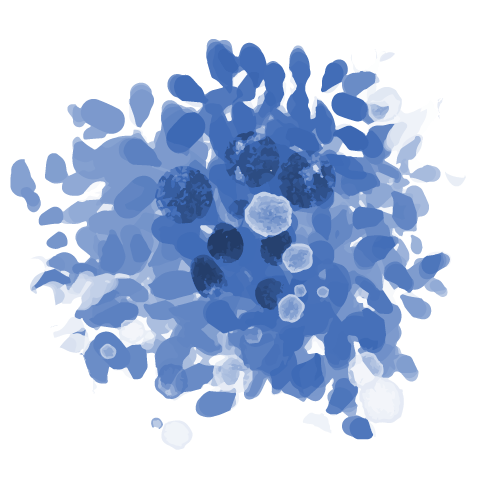 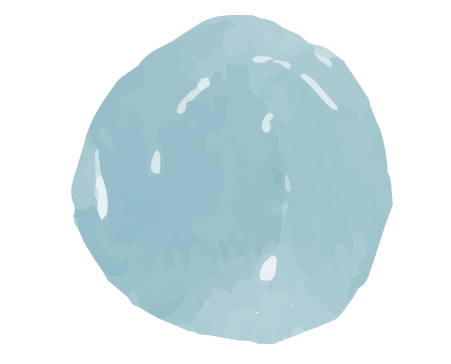 1
Дневник
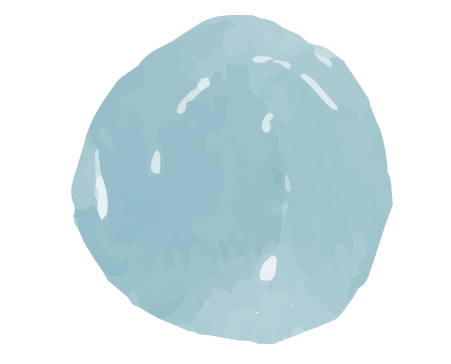 Психотерапия
с чат ботом
2
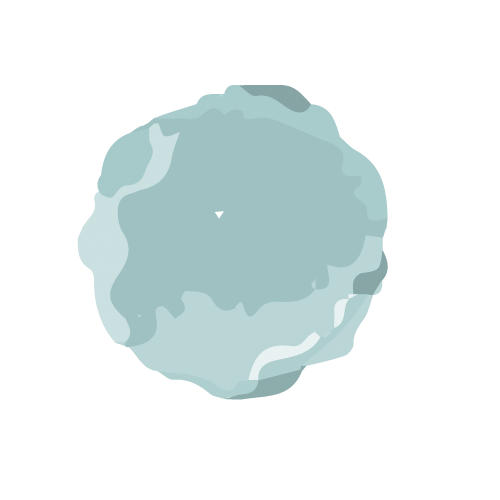 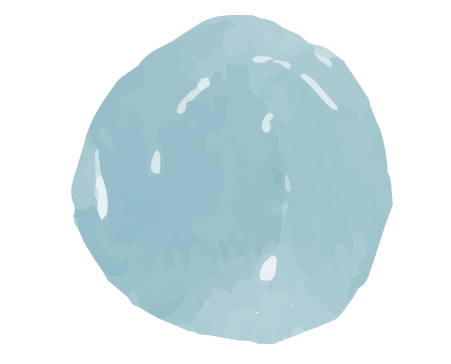 Рекомендации
специалистов
3
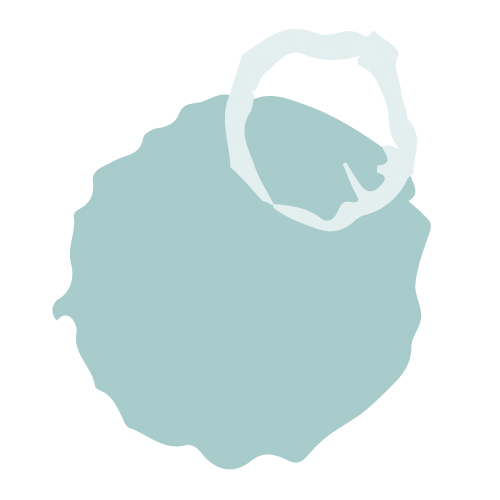 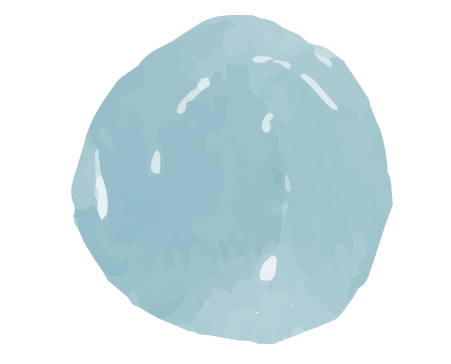 4
Каналы общения
Основные конкуренты
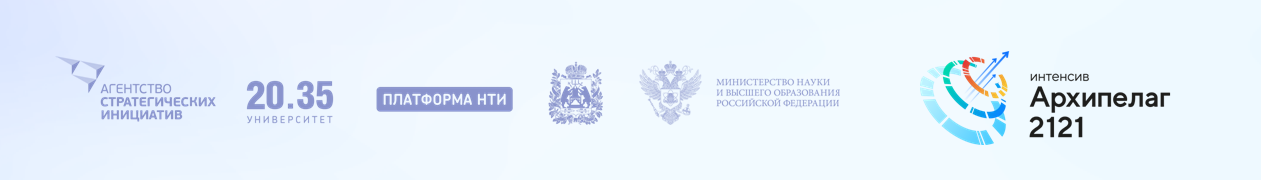 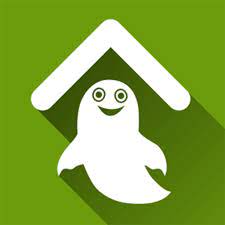 «Ариадна»
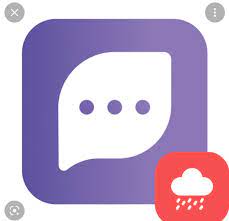 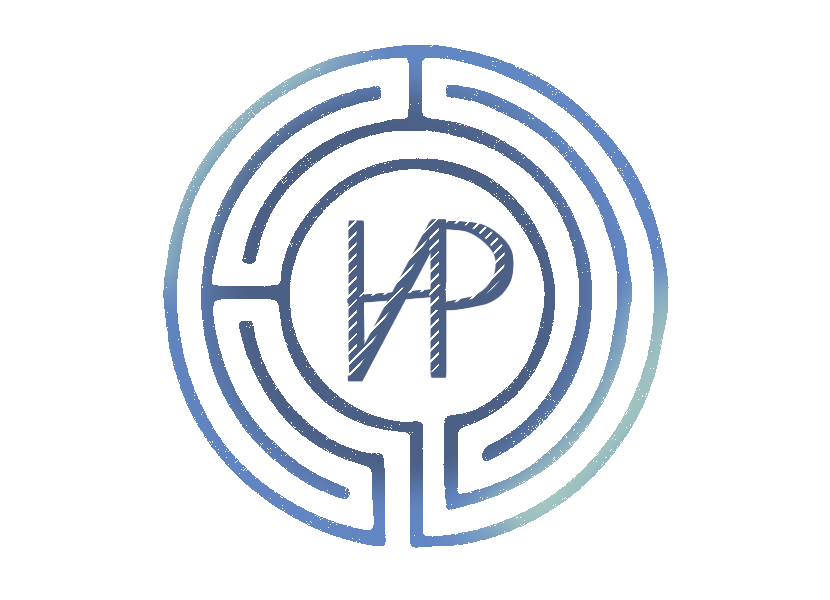 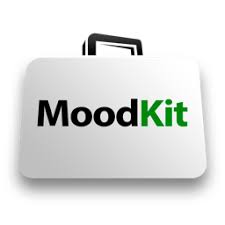 Конкурентные преимущества
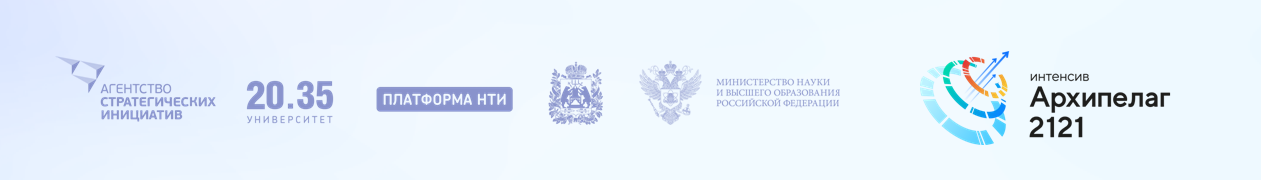 Ариадна
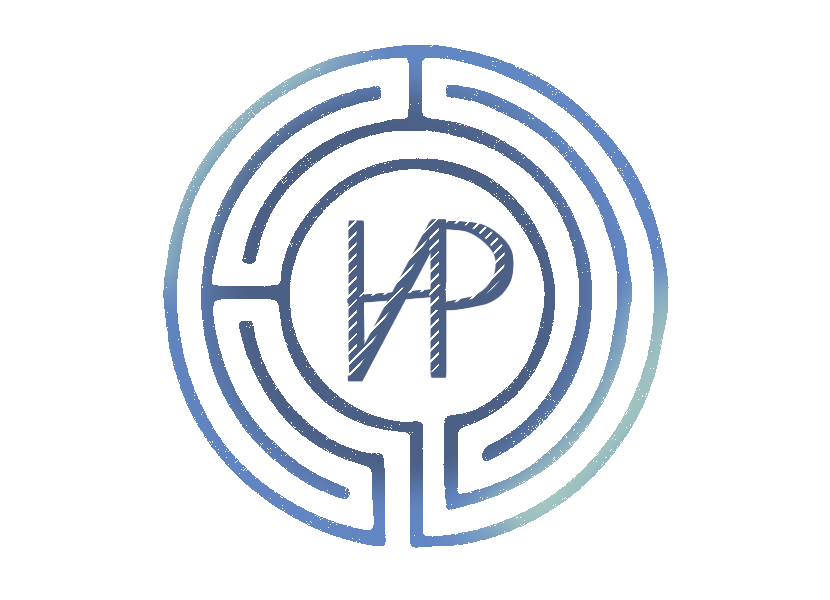 Антидепрессия
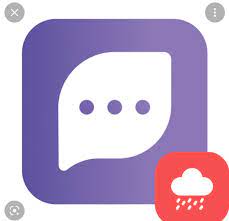 Универсальное приложение.
Использует искусственный интеллект (в том числе в дневнике).
Предоставляет каналы связи с психотерапевтами
Антипаника
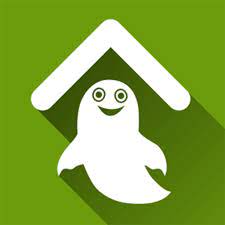 Специализируется только на панике и страхах
В дневнике нет сентимент-анализа.
Нет рекомендации психотерапевтов.
Специализируется на депрессии.
Конкурентные преимущества
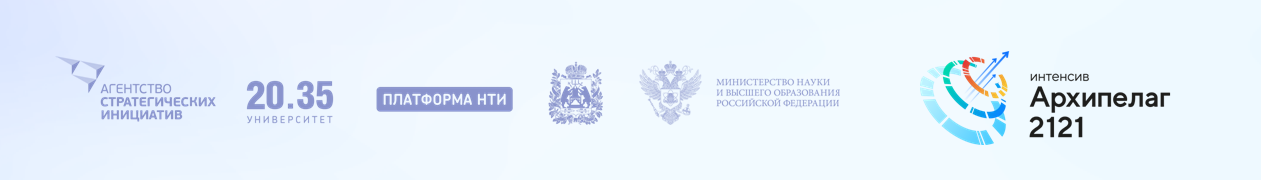 Цены ниже рыночных
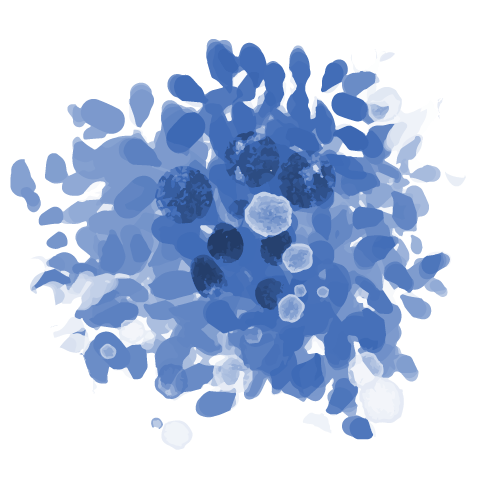 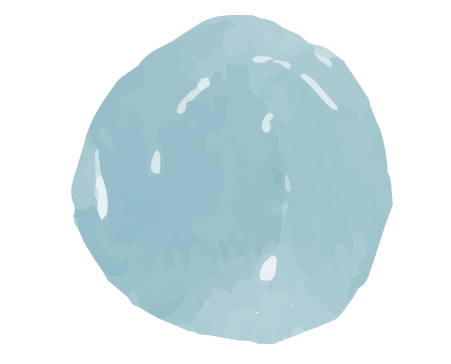 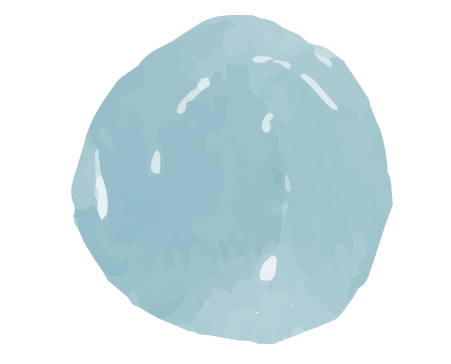 Импортозамещение
Использование искусственного интеллекта
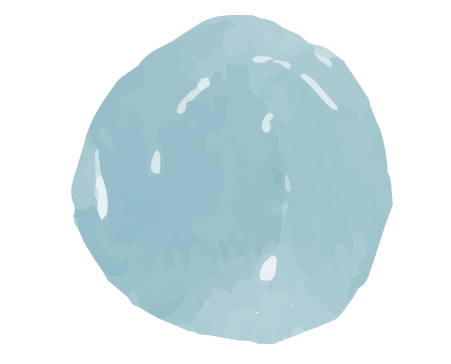 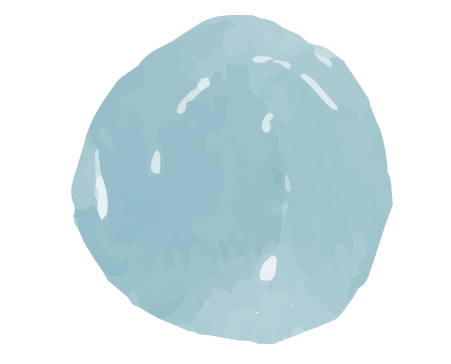 Бесплатный период пользования приложением
Создание каналов связи с лучшими психотерапевтами
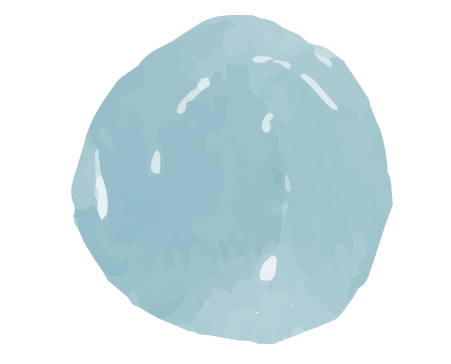 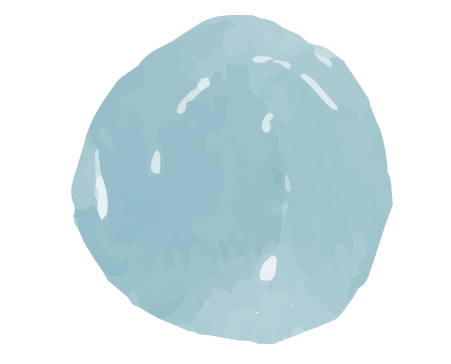 Предварительная диагностика с чат-ботом
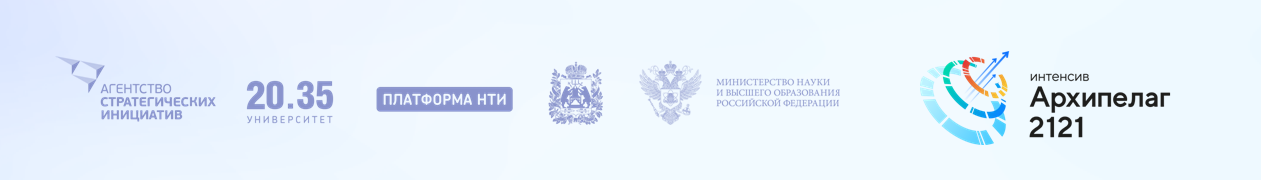 Ожидаемый социальный эффект
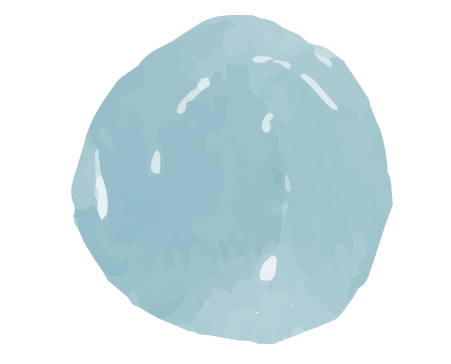 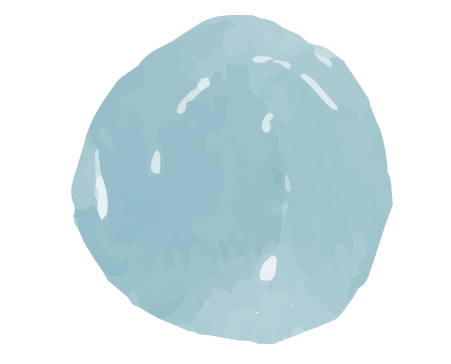 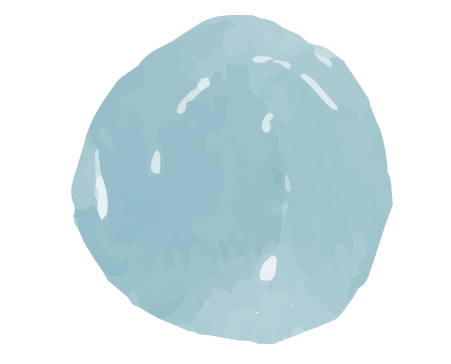 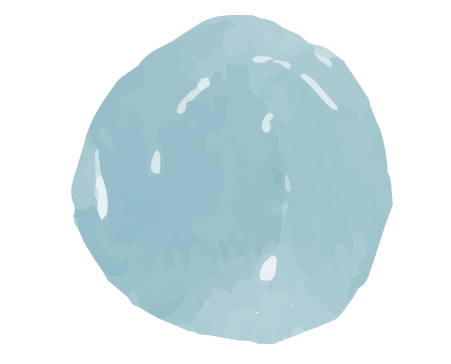 Снижение количества самоубийств
Снижение нагрузки на медицинских работников
Уменьшение стереотипов в общественном сознании
Повышение уровня жизни граждан
Бизнес-модель
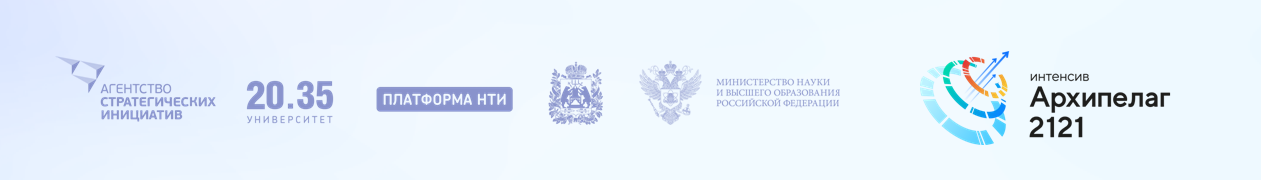 Клиент может приобрести ежемесячную подписку на приложение по определённому тарифу.
B2C  
Подписка на приложение продаётся непосредственно конечному потребителю
Каналы продвижения
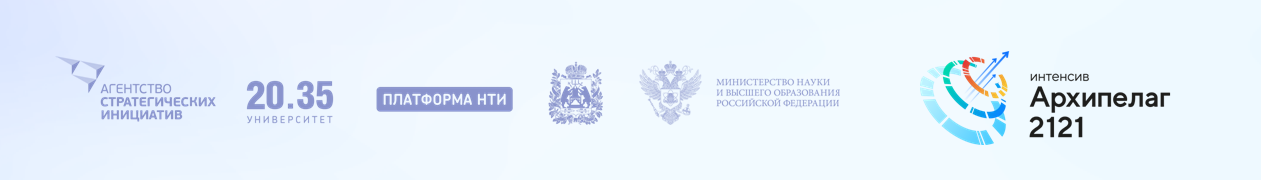 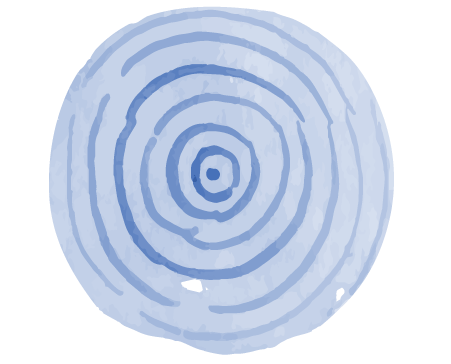 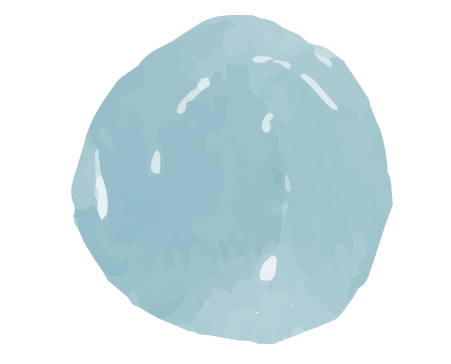 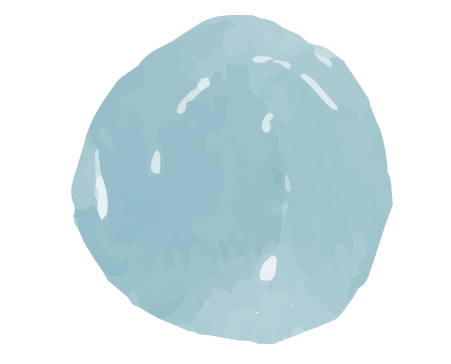 2
1
Мессенджер-
маркетинг
SMM
SEO
Email-маркетинг
Реклама в социальных сетях
Продвижение сайта в поисковых запросах
Рассылка на почту
Продвижение в мессенджер-каналах
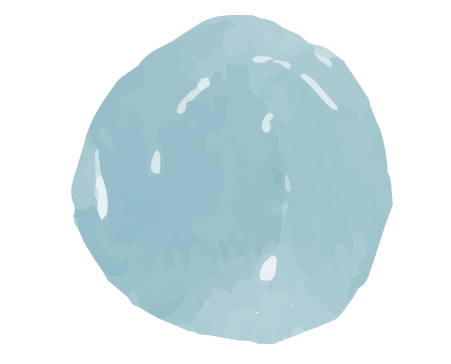 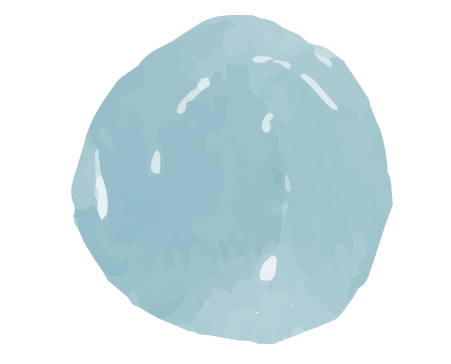 4
3
Каналы сбыта
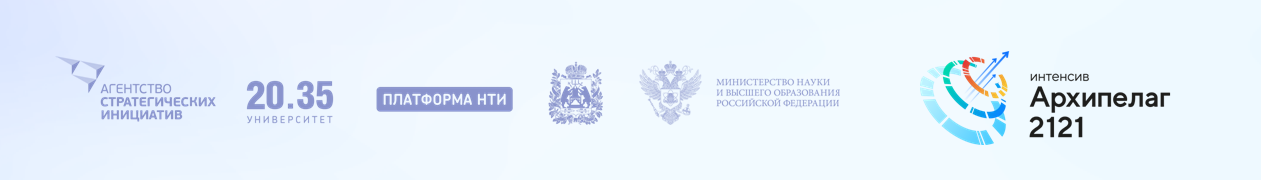 Реализация продукта
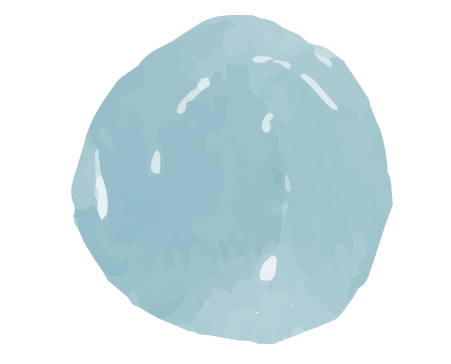 Приложение
Сайт
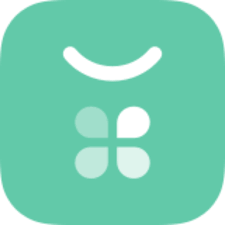 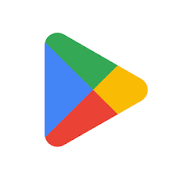 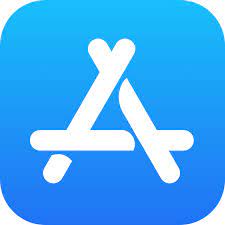 Команда
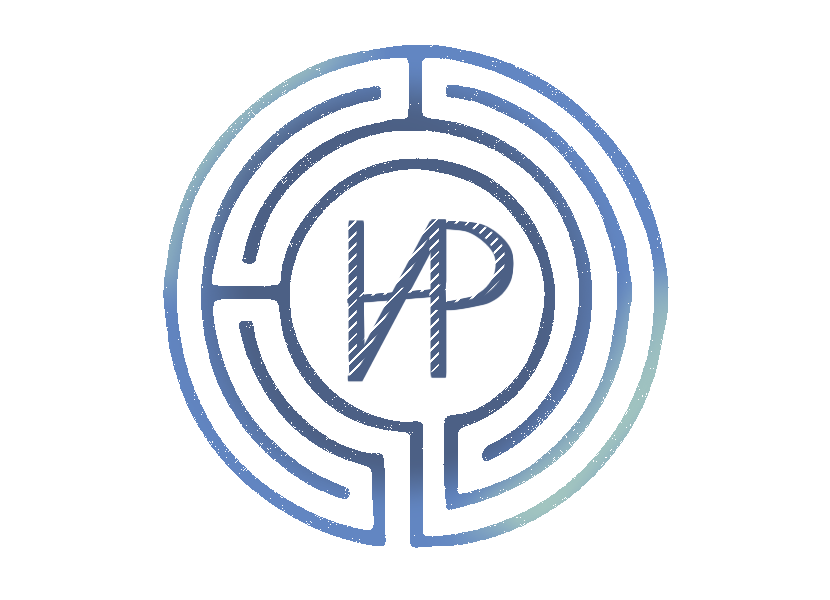 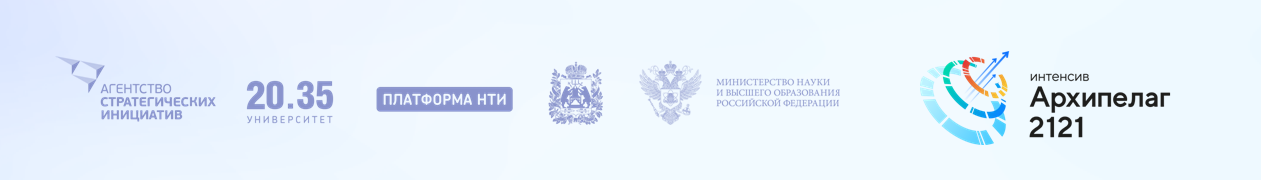 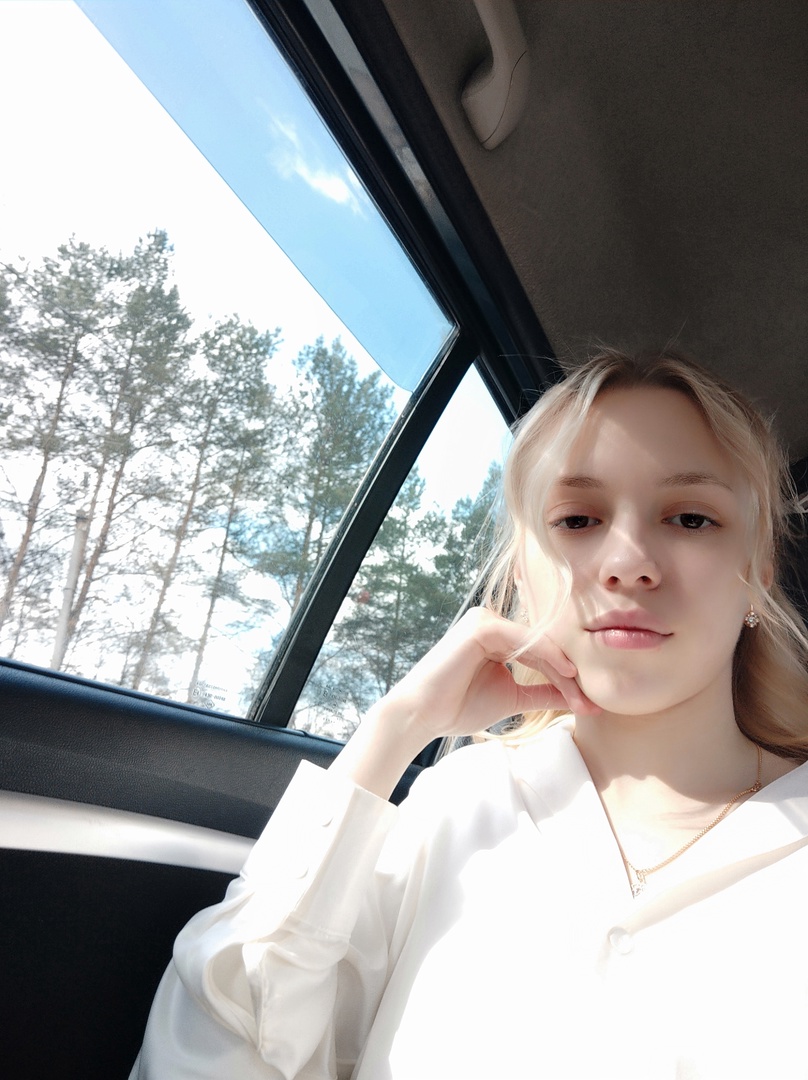 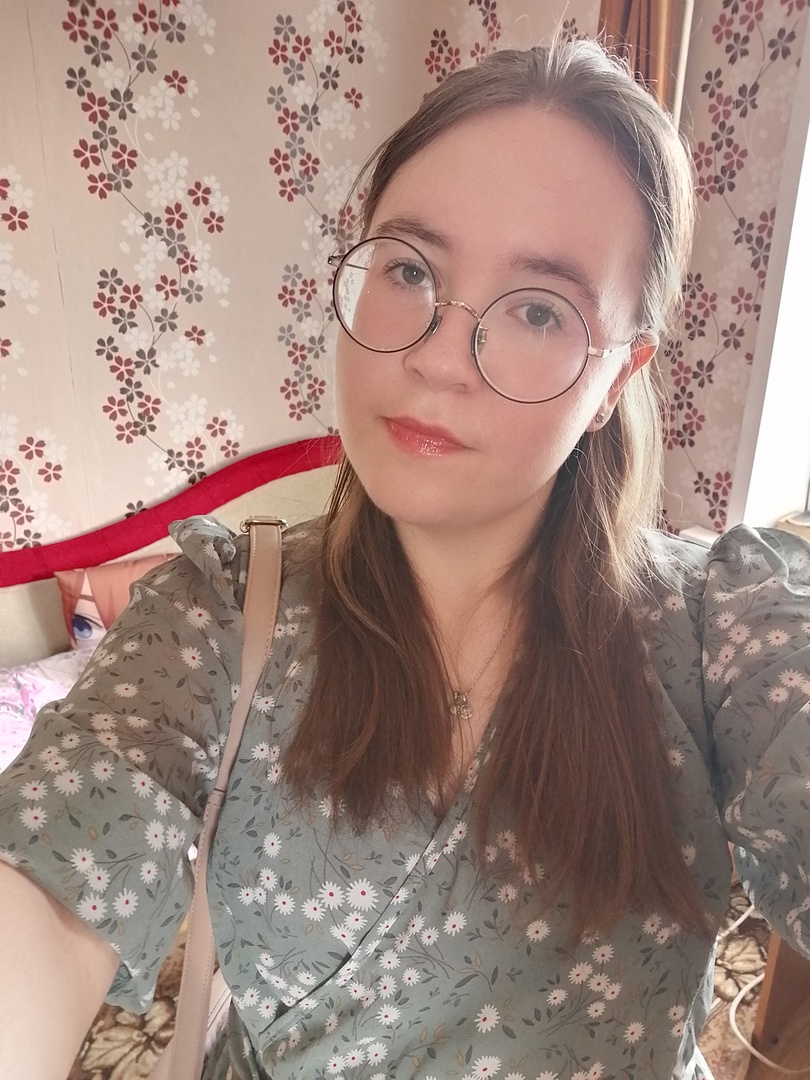 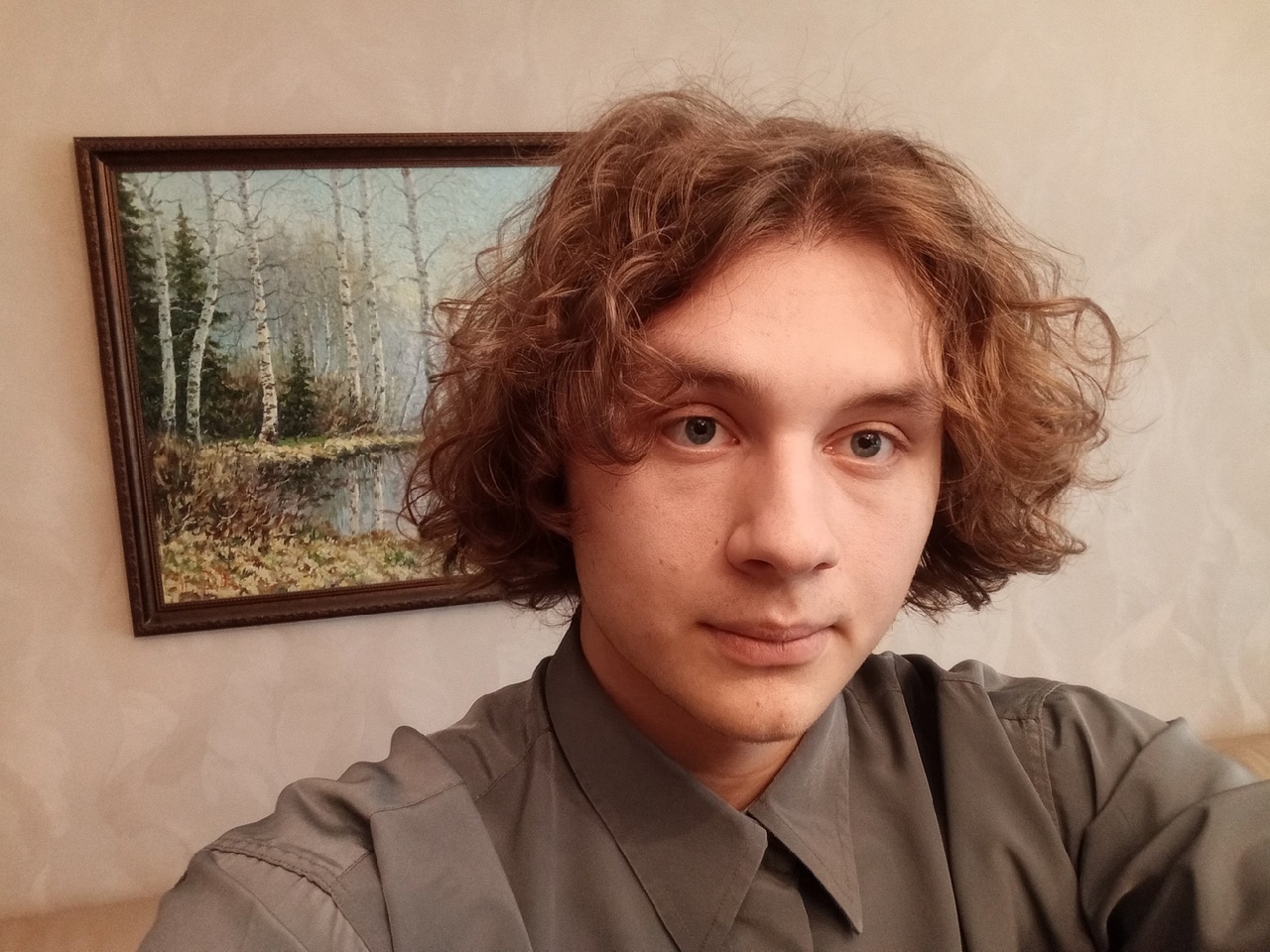 Нутовцева Виолетта Витальевна
Хибин Вадим Александрович
Ващенкова Светлана Николаевна
Дизайнер, 
менеджер
Маркетолог, бизнес-консультант
Автор идеи,
Технический специалист
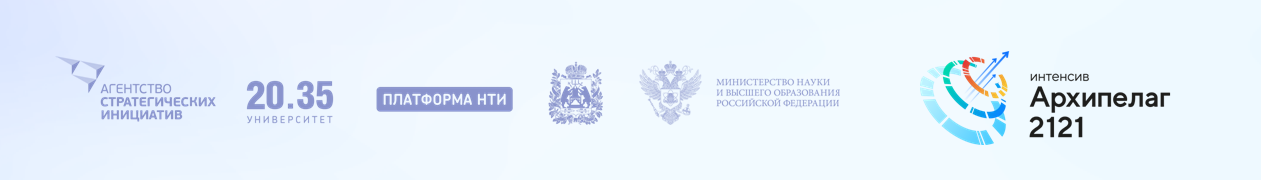 План дальнейшего развития
Разработка MVP
Поиск партнёров
Масштабирование, привлечение инвестиций
1
2
3
4
Найм команды разработчиков и дизайнеров
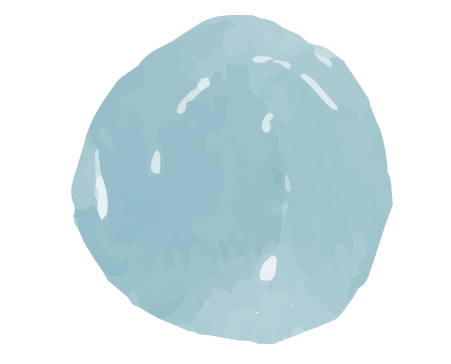 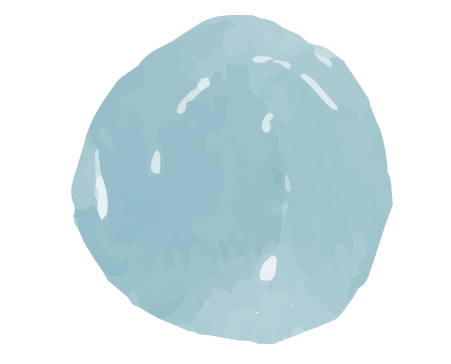 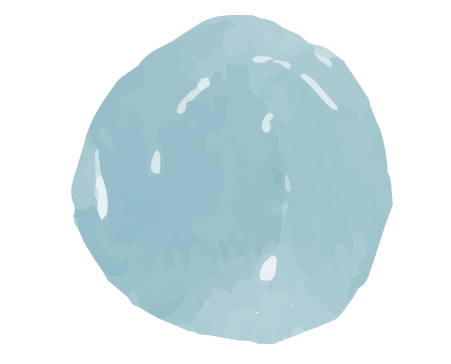 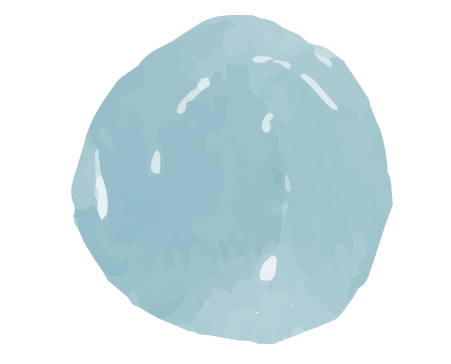 Контакты
Телефон: +7(900) 220-82-86

Почта: VadimHibin@gmail.com

Вконтакте: https://vk.com/niiiaaaaa